What Makes You Say That?Discussion ideas!
Think of the main idea….
What is going to happen in the picture?
What will happen at the end?
Why do you think that?
Agriculture in Art
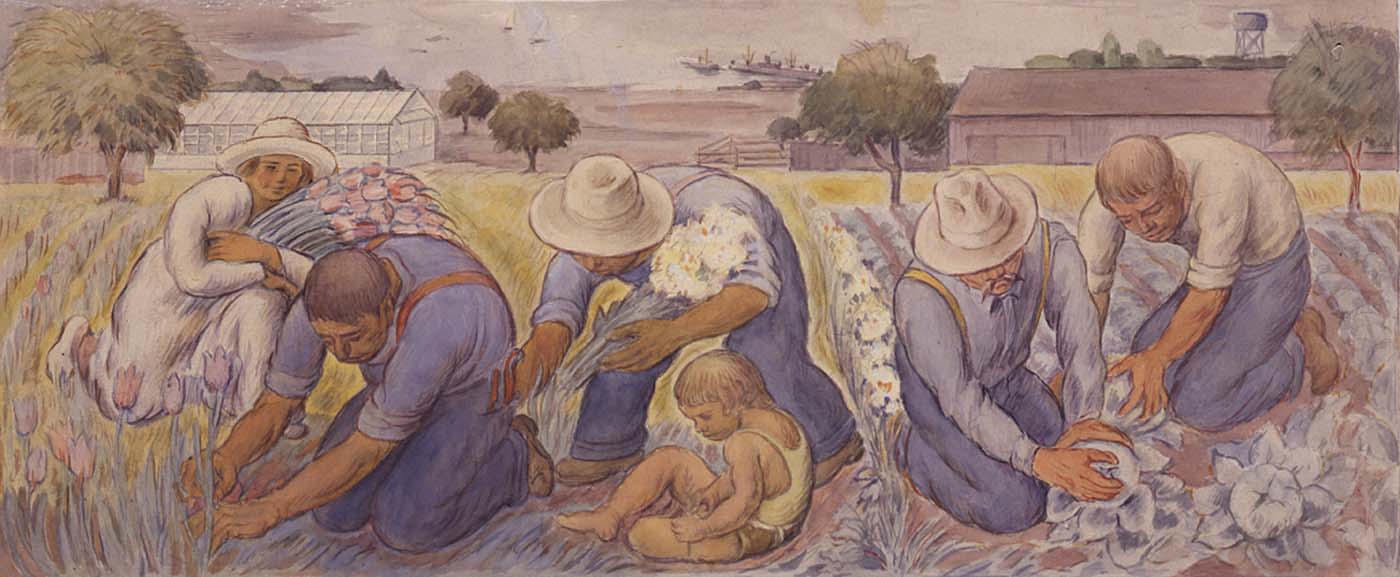 [Speaker Notes: (Flower and Vegetable Farming, study for mural)
n.d.Jose Moya del Pino Born: Priego, Spain 1891]
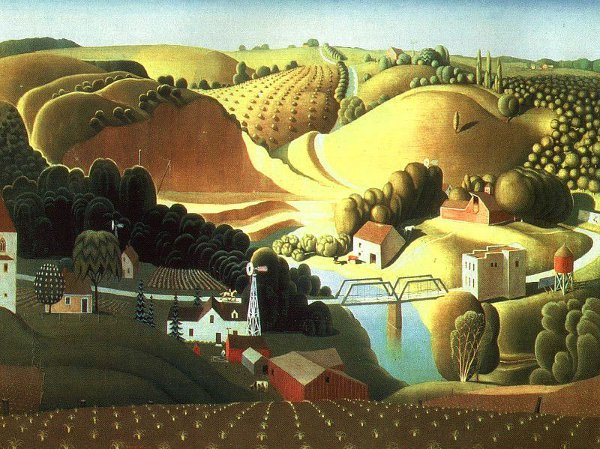 [Speaker Notes: Wood, Grant_Stone City, Iowa]
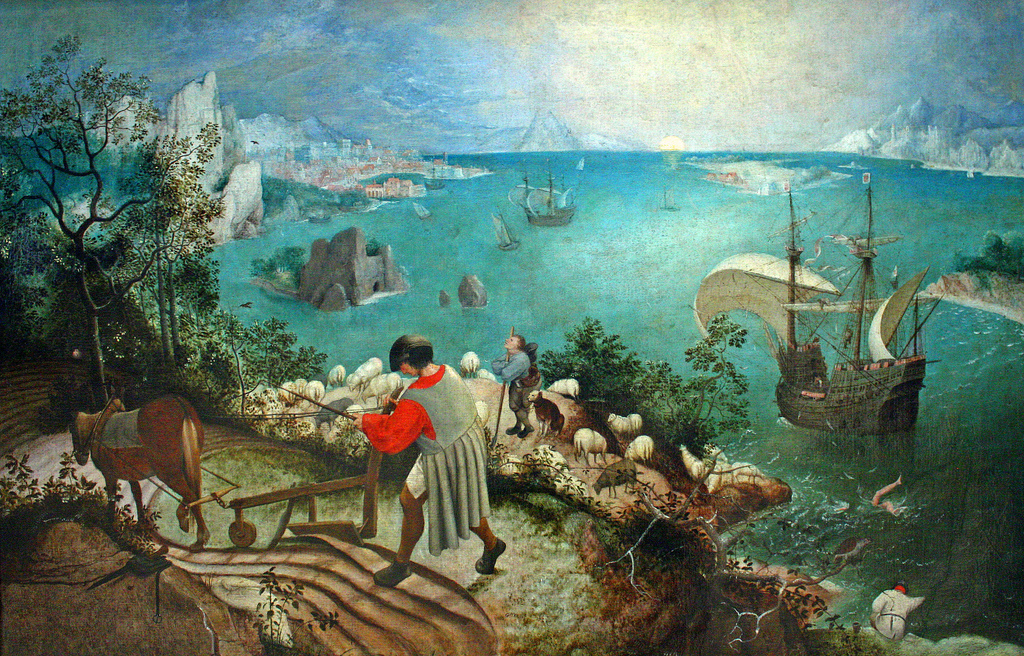 [Speaker Notes: Brueghel, Pieter the Elder_Icarus_1555]
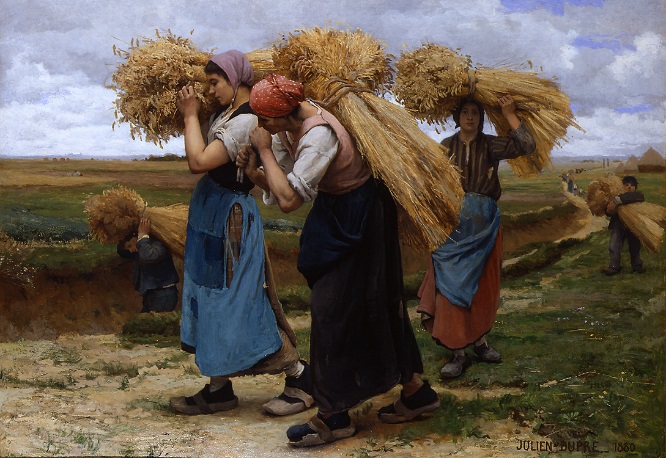 [Speaker Notes: Dupre, Julien_ The Gleaners_1880]
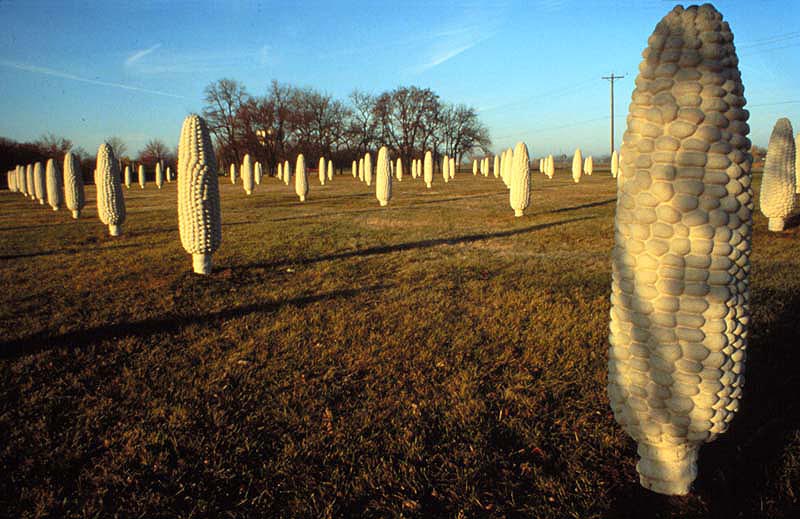 [Speaker Notes: Cochran, Malcolm_ Field of Corn_ 1994]
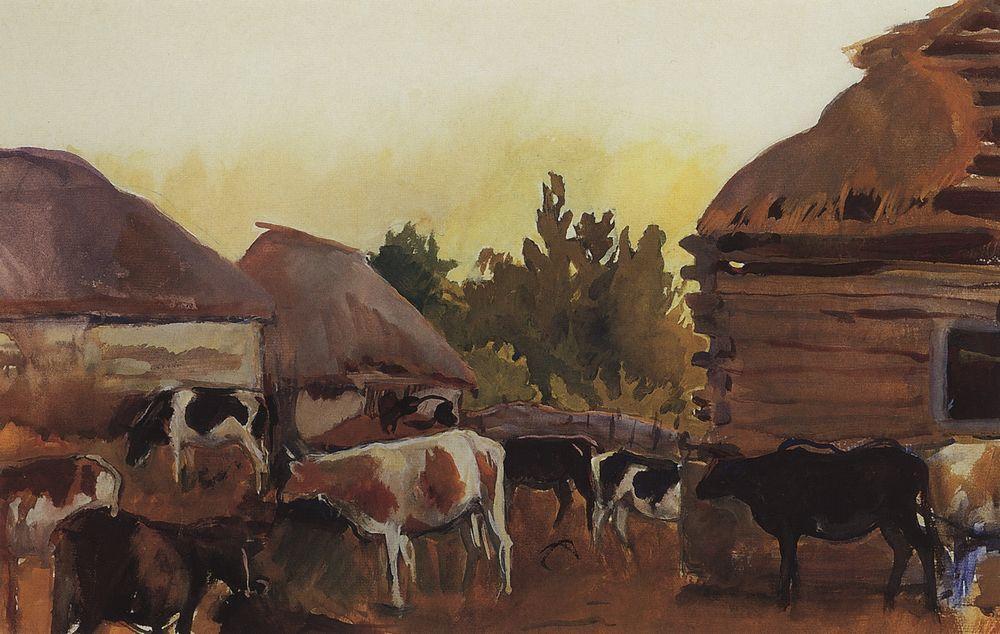 [Speaker Notes: Animal Farm in the village Neskuchnoye 
Artist: Zinaida Serebriakova 
Completion Date: c.1910]
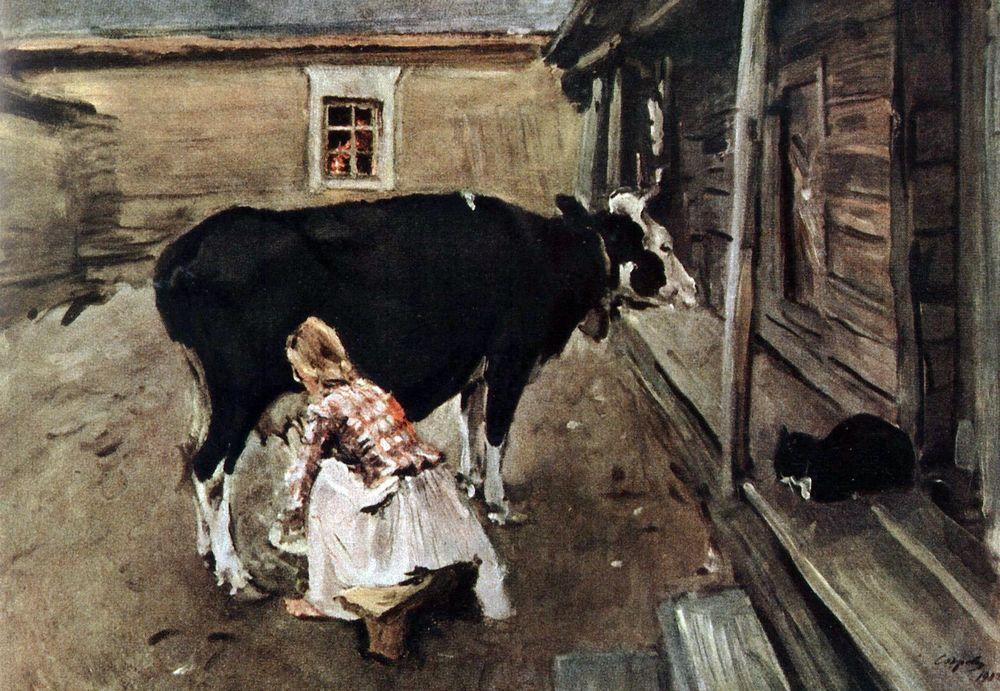 [Speaker Notes: Farm Yard In Finland:  Artist: Valentin Serov 
Completion Date: 1902]
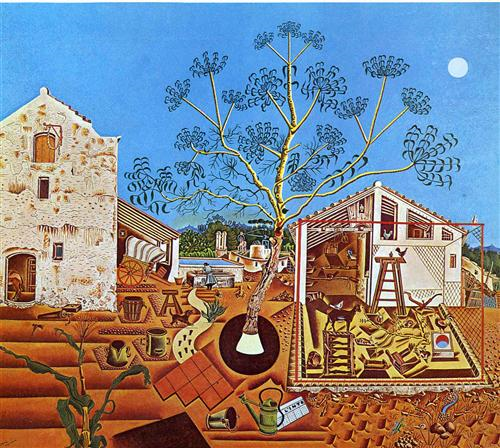 [Speaker Notes: Miro, Joan_ The Farm_1921]
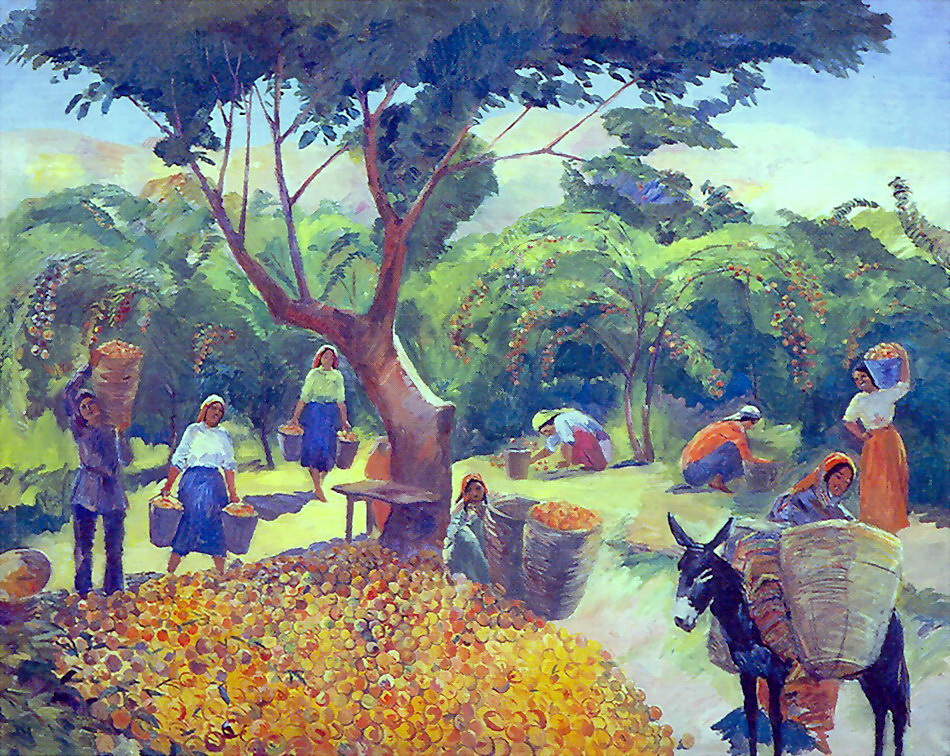 [Speaker Notes: Gathering peaches in the collective farm in Armenia Artist: Martiros Saryan 
Completion Date: 1938]
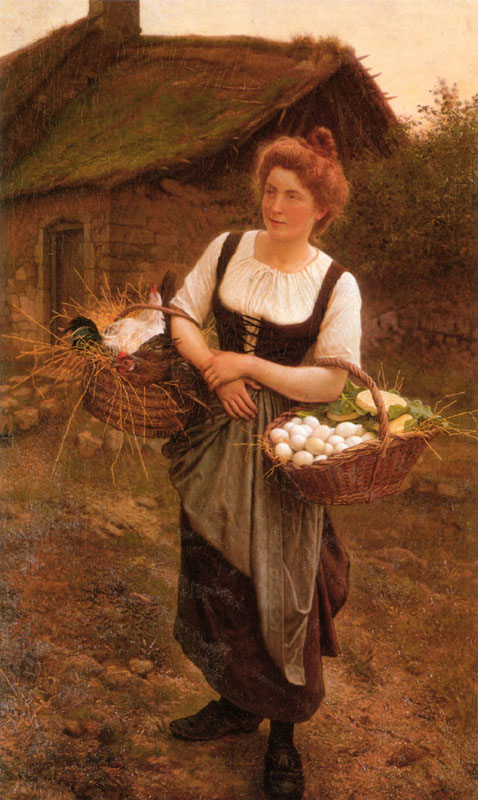 [Speaker Notes: The Farm Girl: Artist: Gustave Boulanger]
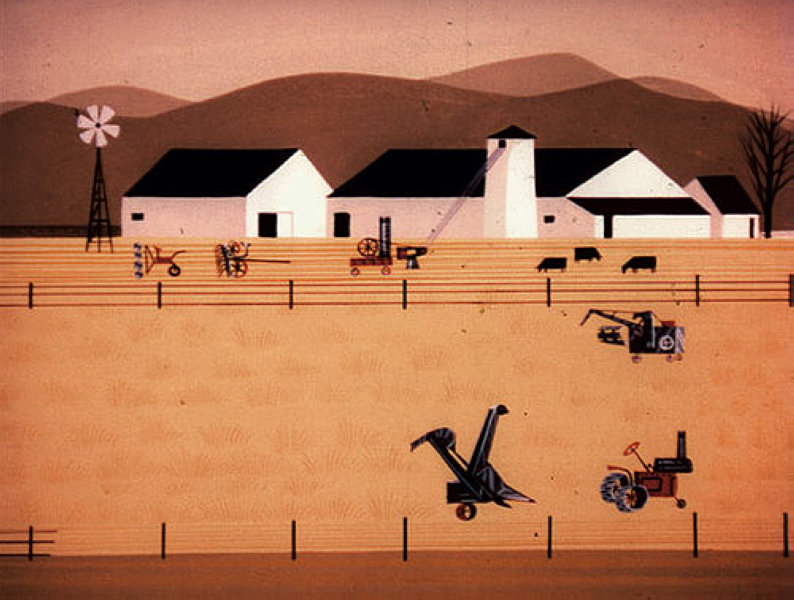 [Speaker Notes: Rhapsody of Steele: Artist: Eyvind Earle 
Completion Date: 1959]